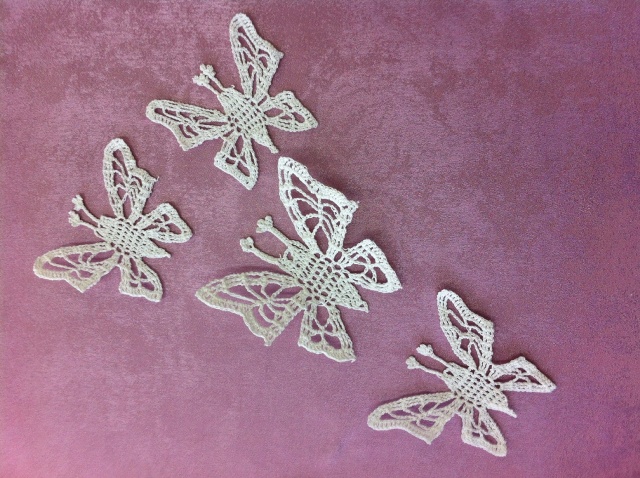 Вязание крючком? Совсем несложно!
Учитель технологии
МБОУ СОШ № 22 г.Краснодар
Еленская Татьяна Ивановна
Цели занятия:
Познакомить учащихся с историей возникновения рукоделия- вязание крючком
Продемонстрировать основные приемы вязания
Мотивировать  интерес к 
    рукоделию
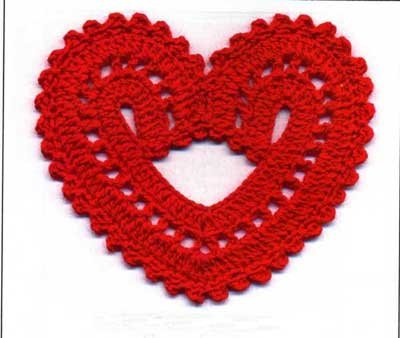 История возникновения вязания
Самый древний образец вязания был найден в Египте в гробнице и ему более 4 тысяч лет
Сначала вязание  было мужским ремеслом, и мужчины боролись с женской конкуренцией специальными договорами
Эти игрушки подвластны начинающему!
Эти изделия требуют  опыта и терпения!
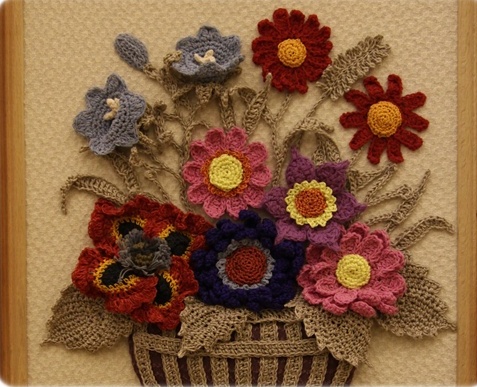 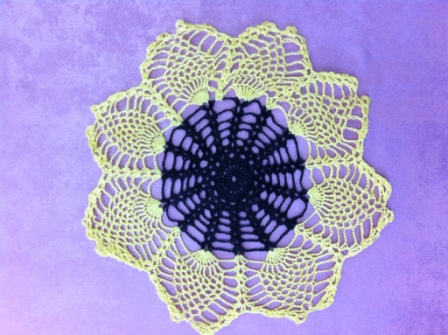 Яркие и неповторимые вещи, связанные вашими подругами или знакомыми , вызывают у вас восторг и восхищение! Но это и вам подвластно! Нужно только захотеть! Я уверяю вас, что научиться вязать потребуется всего лишь один вечер!И так, попробуем?
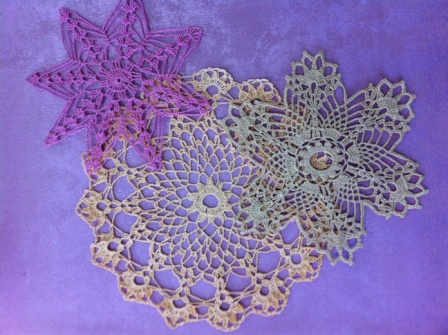 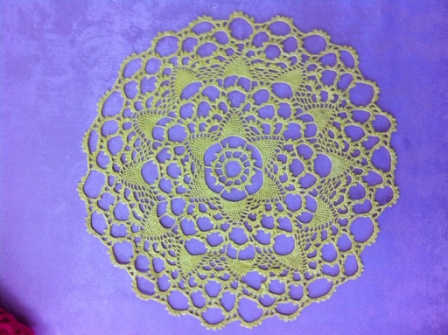 Что необходимо?
крючки, нитки шерстяные,хлопчатобумажные
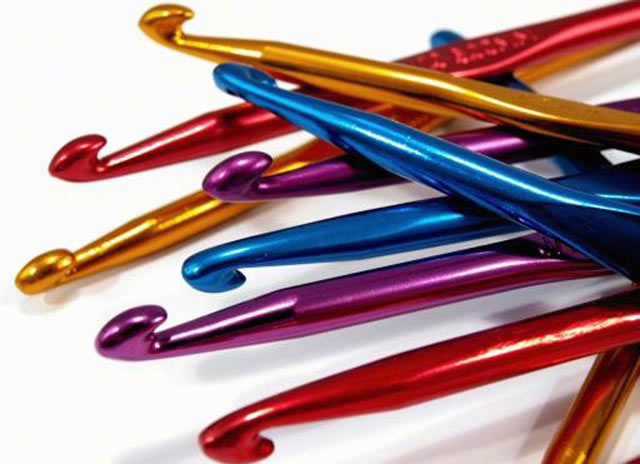 Запомните:
Учиться вязать лучше толстыми нитками, а номер крючка использовать 2-3 мм, у крючка есть приплюснутое место, за которое удобно держать во время работы.
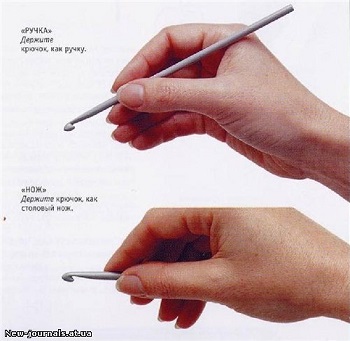 Посмотрите первый урок:
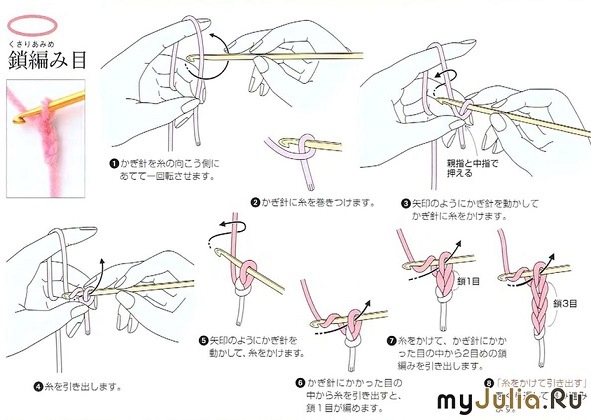 Получилось? Похвалите себя!
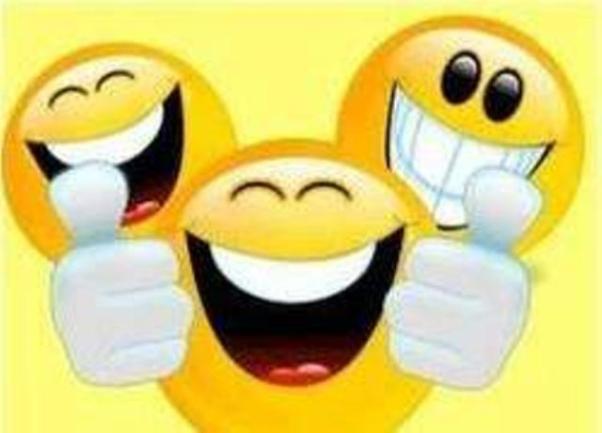 Условные обозначения петель.
Познакомьтесь с ними :
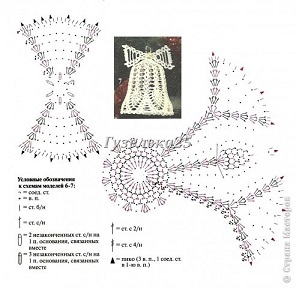 второй урок
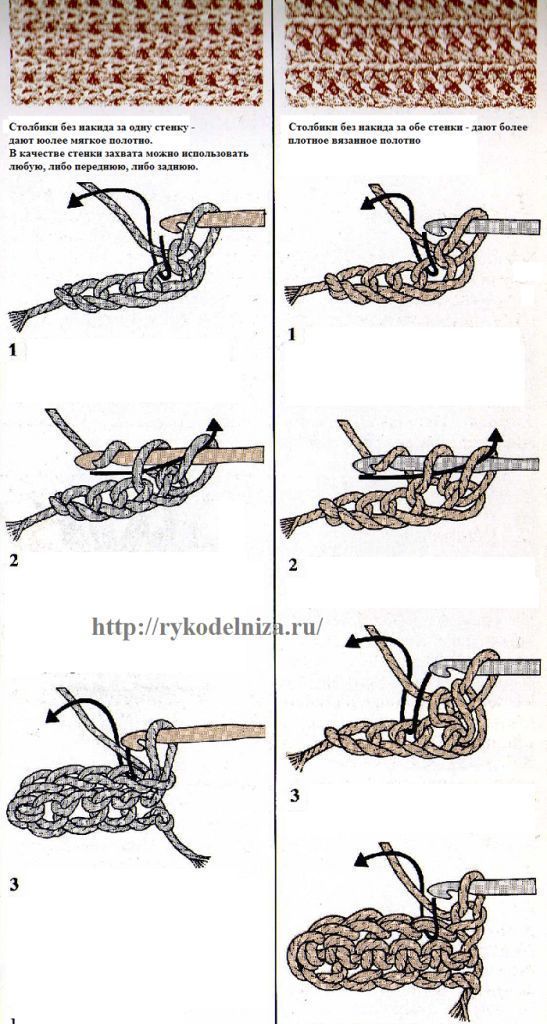 Вот и освоили основные приемы вязания, а теперь посмотрите какие изделия вы уже можете связать.
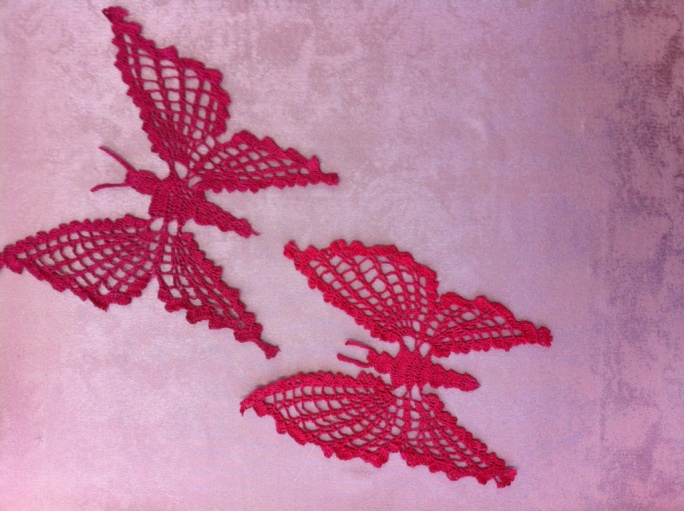 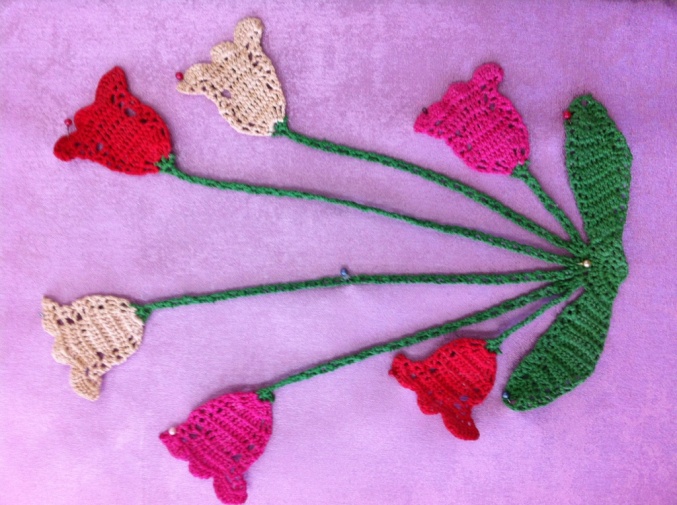 Желаю успеха! И творчества!
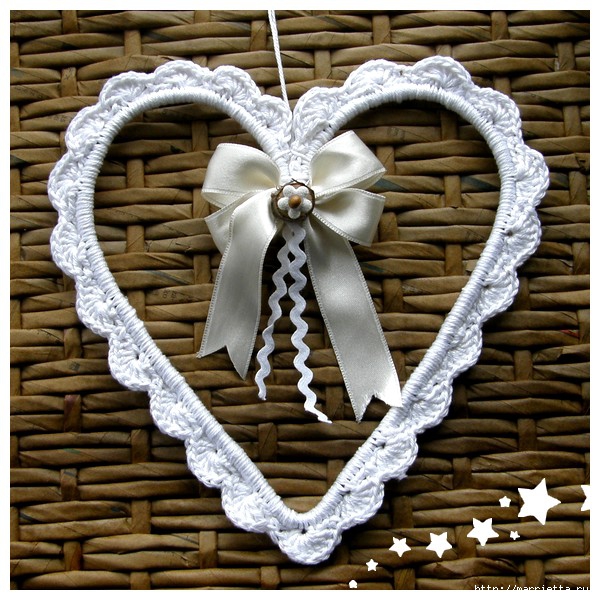